Air Masses
9-9-19
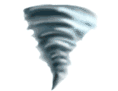 MENU
North American Air masses
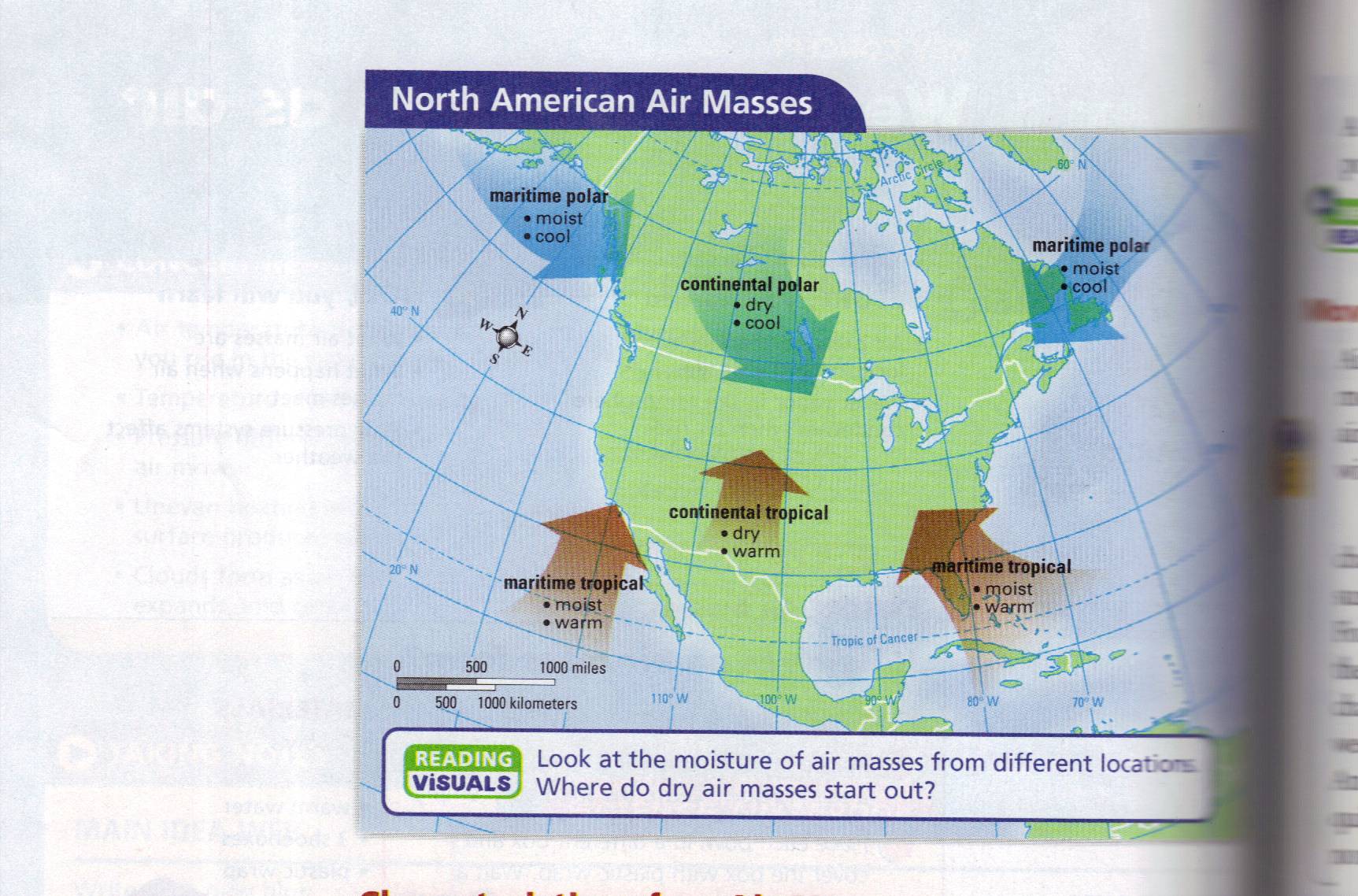 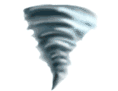 MENU
AIr Masses
There are two types of air masses:
1. Continental Polar air masses



		
		2. Maritime Tropical air masses
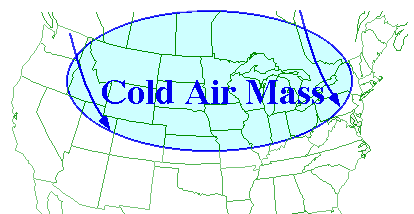 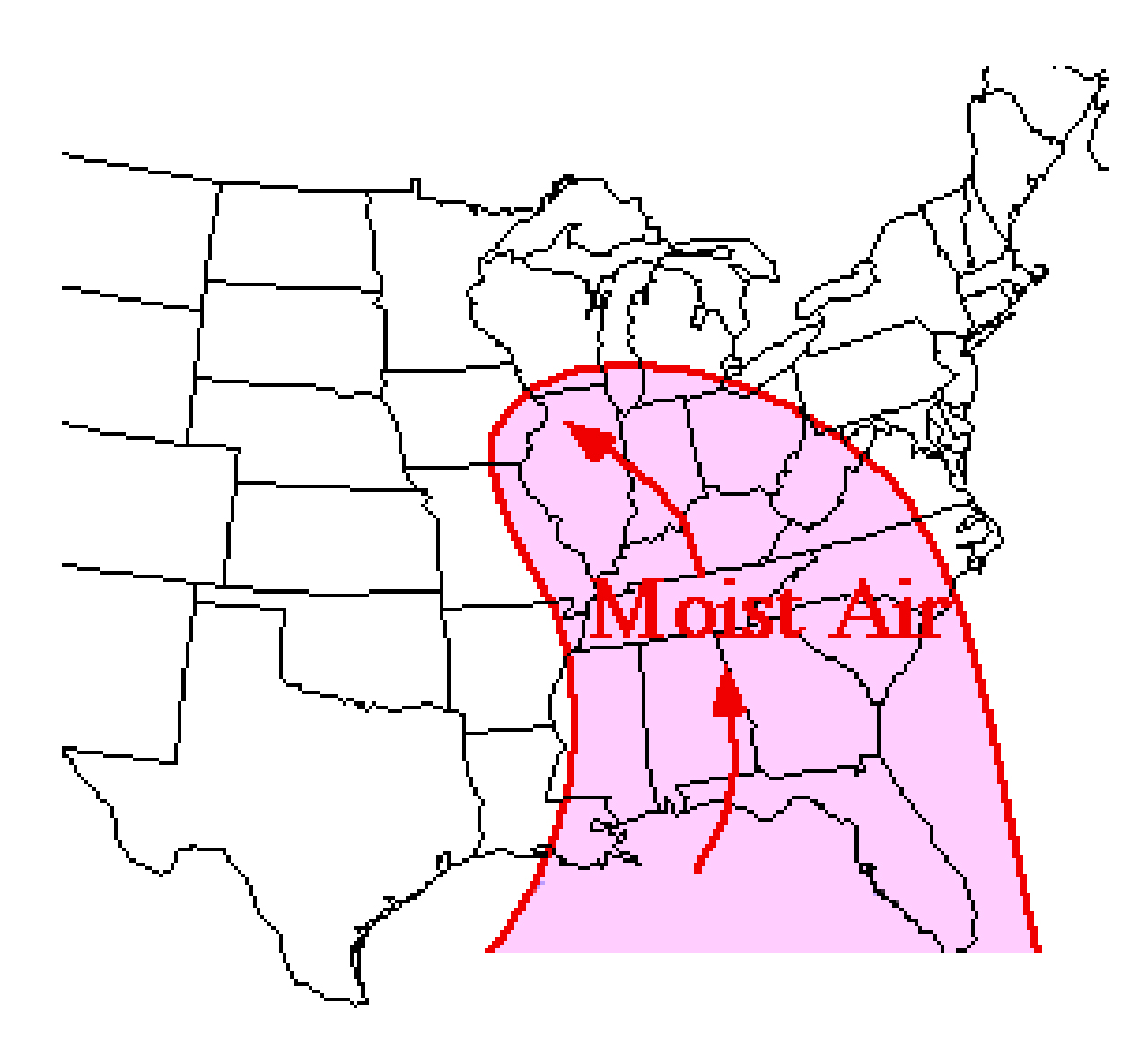 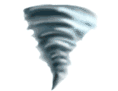 MENU
Fronts
A front is the boundary separating air masses of different densities
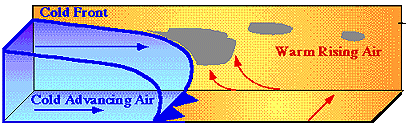 Fronts extend both vertically and horizontally in the atmosphere
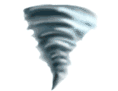 MENU
Cold Front
1. Cold Front: The zone where cold air is replacing warmer air
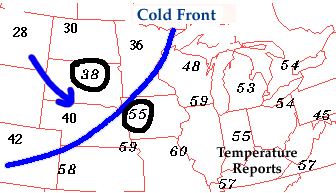 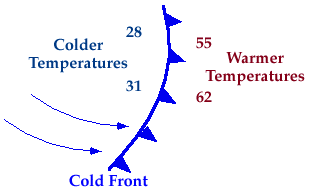 In U.S., cold fronts usually move from northwest to southeast
 Air gets drier after a cold front moves through
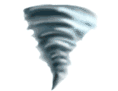 MENU
Cold Front
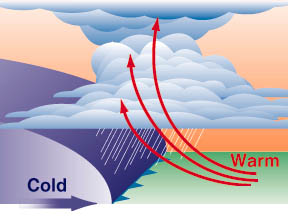 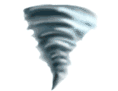 MENU
Warm Front
2. Warm Front: The zone where warm air is replacing colder air
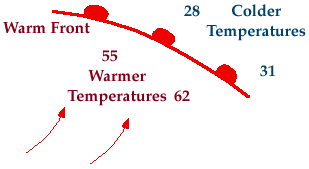 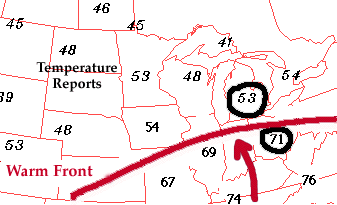 In U.S., warm fronts usually move from southwest to northeast
 Air gets more humid after a warm front moves through
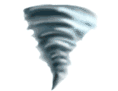 MENU
Warm Front
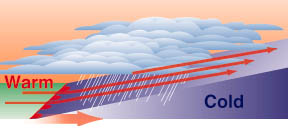 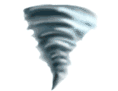 MENU
Stationary Front
3. Stationary Front: When either a cold or warm front stops moving
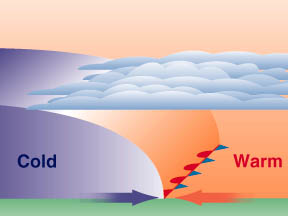 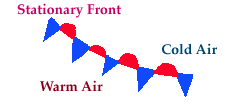 When the front starts moving again it returns to either being a cold or warm front
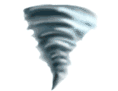 MENU
Occluded Front
4. Occluded Front: Formed when a cold front overtakes a warm front
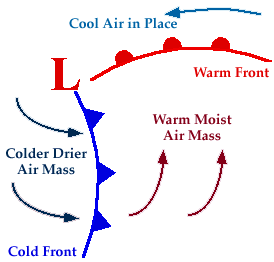 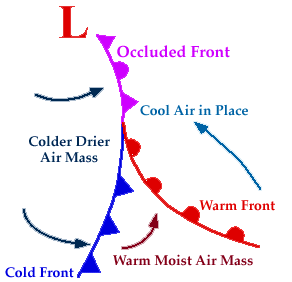 This occurrence usually results in storms over an area
 In U.S., the colder air usually lies to the west
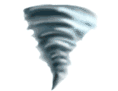 MENU
Occluded Front
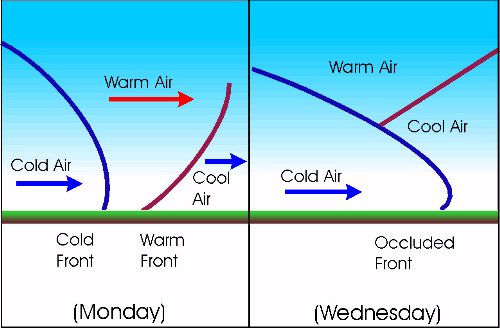 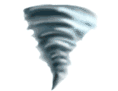 MENU
High & low pressure
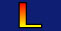 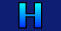 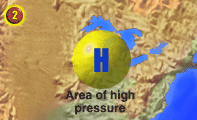 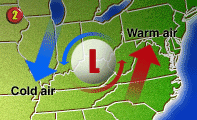 High pressure causes air to sink
 Usually results in several days of clear sunny skies
Air rises in low pressure areas and forms water droplets
 Can results in rain and storms
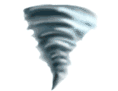 MENU
High & low pressure
High pressure systems usually signal more fair weather with winds circulating around the system in a clockwise direction.
Low pressure systems with counterclockwise circulating winds often result in rainy and/or stormy weather conditions.
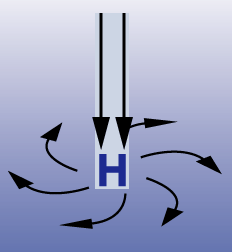 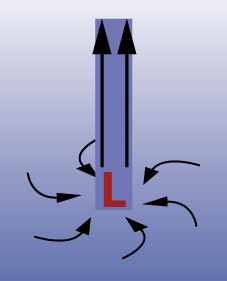 HEAVY
LIFT
Highs & Lows Video 1:33
Low Pressure and Fronts Cause Lift
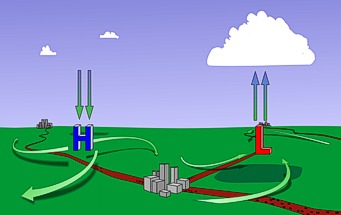 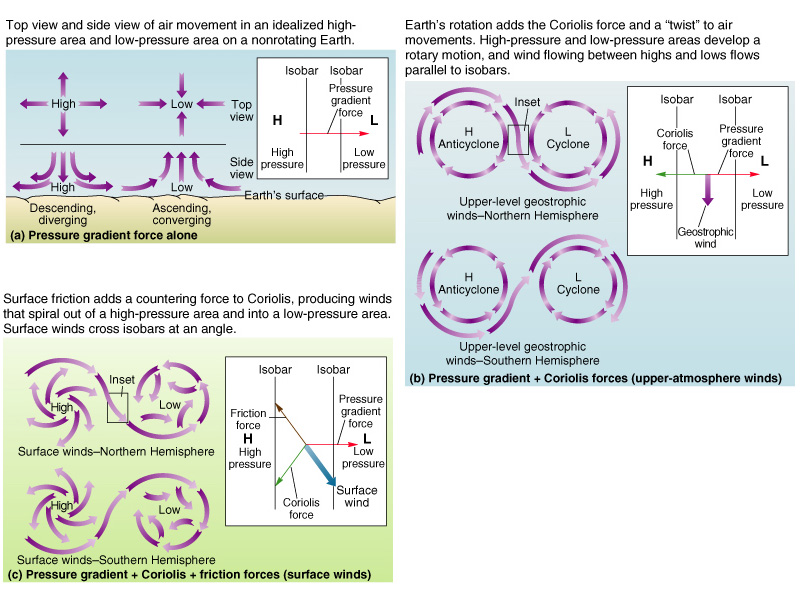 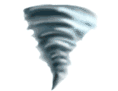 MENU
Low Pressure System
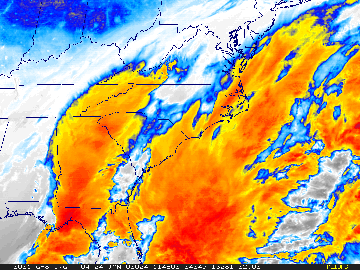 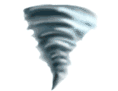 MENU
Weather Maps: Pressure & Temperature
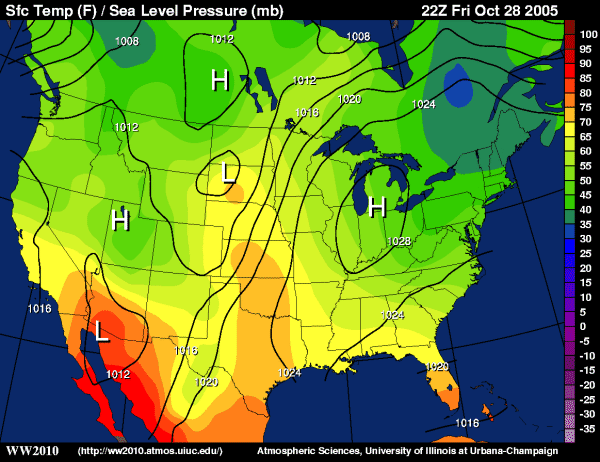